КАЗАХСКИЙ НАЦИОНАЛЬНЫЙ УНИВЕРСИТЕТ 
ИМ. АЛЬ-ФАРАБИ
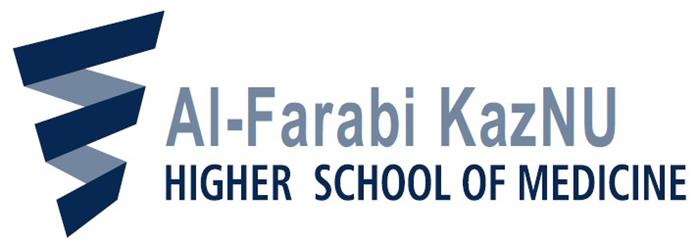 AL-FARABI KAZAKH NATIONAL UNIVERSITY
Faculty of Medicine and Health Care
Perioperative assessment and Treatment tactics of Patients with Virus-induced Liver Cirrhosis: Risk Evaluation, Surgical Results, and Future Directions. Literature review.
Prepared: Daniyar Sultankulov, PhD candidate
Supervisor: Anna Shin, PhD, MD
Almaty, 2024
[Speaker Notes: план]
Introduction
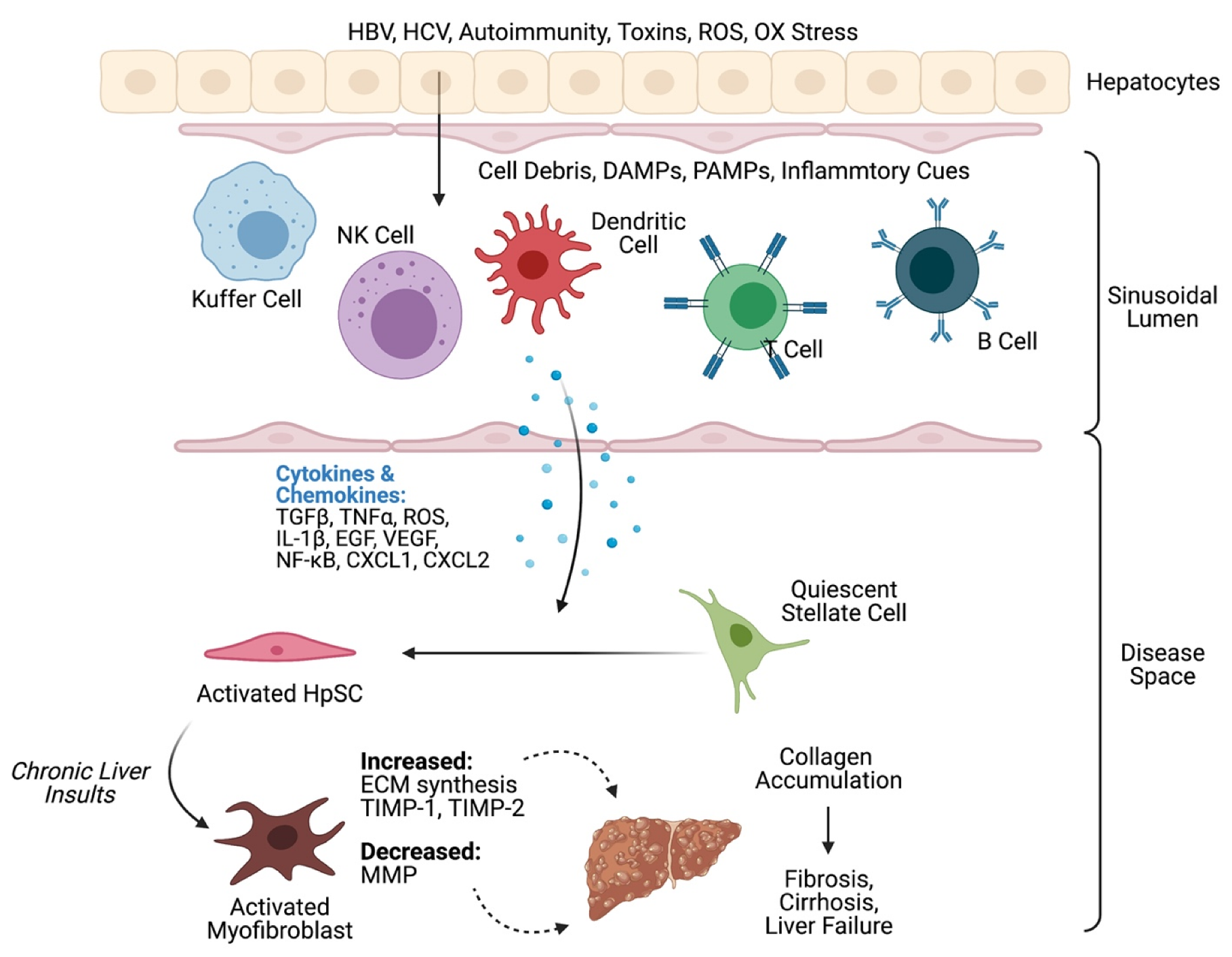 Liver cirrhosis represents a medically significant chronic condition marked by the irreversible substitution of liver parenchyma with fibrotic tissue, resulting in progressive impairment of organ function, accompanied by structural alterations such as thickening and nodularity.
*adapted from https://www.mdpi.com/1422-0067/22/13/6777
Epidemiology
48%
More than six thousand cases of newly diagnosed chronic viral hepatitis are registered annually in Kazakhstan. 
Of these, chronic viral hepatitis B accounts for 48%, chronic viral hepatitis C accounts for 52%. 
At the same time, the highest incidence of chronic forms of viral hepatitis, about 87%, is recorded in the age group from 30 to 60 years.
Statistics for Kazakhstan
Dominant reported etiology of cirrhosis from 1993 to 2021
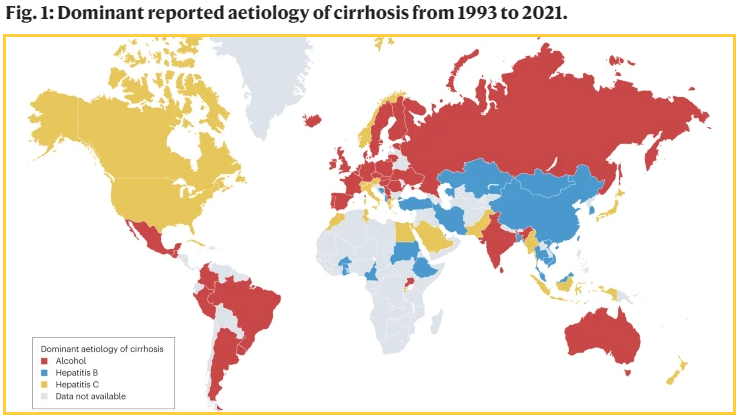 *Adapted from https://www.nature.com/articles/s41575-023-00759-2
Purpose of the Review: to analyze domestic and foreign literature concerning the diagnosis, management, and treatment strategies employed for patients afflicted with virus-induced liver cirrhosis.
Methods: We reviewed the literature from 2005–2024 to identify studies reporting perioperative outcomes in patients with cirrhosis according to surgical procedure and severity of cirrhosis. Total, we identified 87 studies, extracted study design elements, and reported perioperative outcomes by type of surgical procedure, Child-Turcotte-Pugh (CTP) class, or Model for End-stage Liver Disease (MELD) score in each.
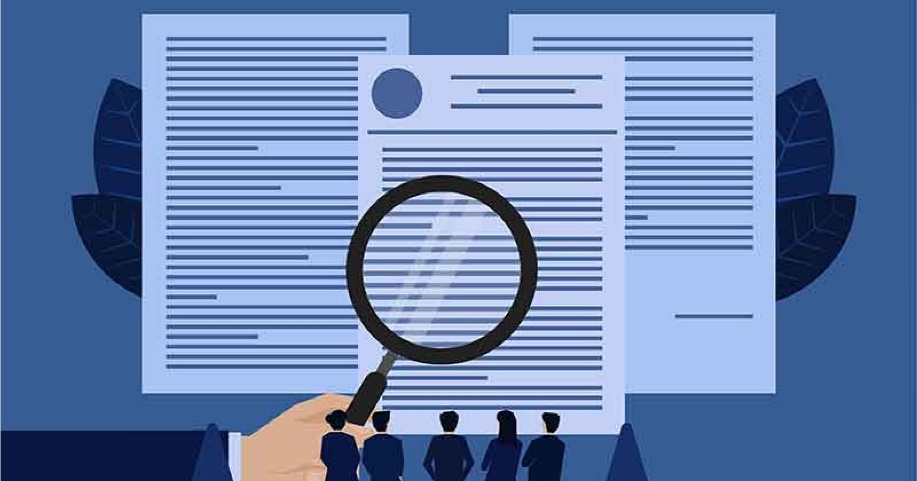 *adapted from https://www.scholarcy.com/blog/how-to-do-an-effective-literature-review
Changes in the body with liver cirrhosis
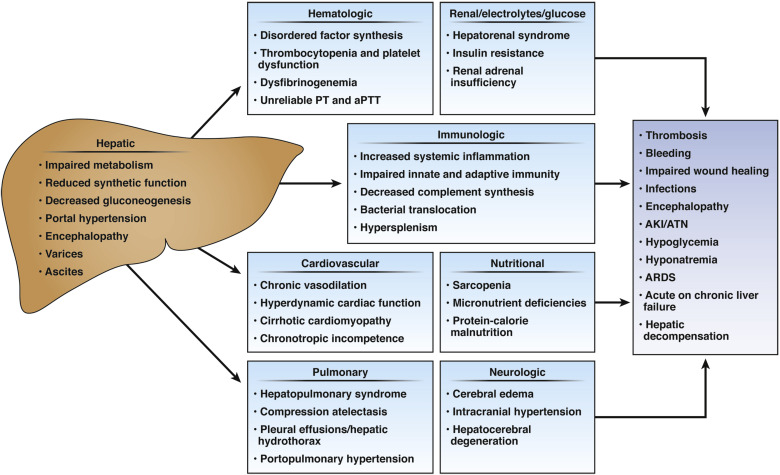 *adapted from https://www.cghjournal.org/article/S1542-3565(19)30840-7/fulltext
Predictors of Perioperative Mortality in Patients With Cirrhosis
Child-Turcotte-Pugh score
Model for End-Stage Liver Disease
The MELD score was developed to predict mortality in patients undergoing TIPS and is most commonly used to prioritize patients for liver transplant, but it is also predicts perioperative mortality.
Quantification of cirrhosis severity to predict surgical outcome was described by Child and Turcotte in the 1960s and modified in 1973 by Pugh et al.
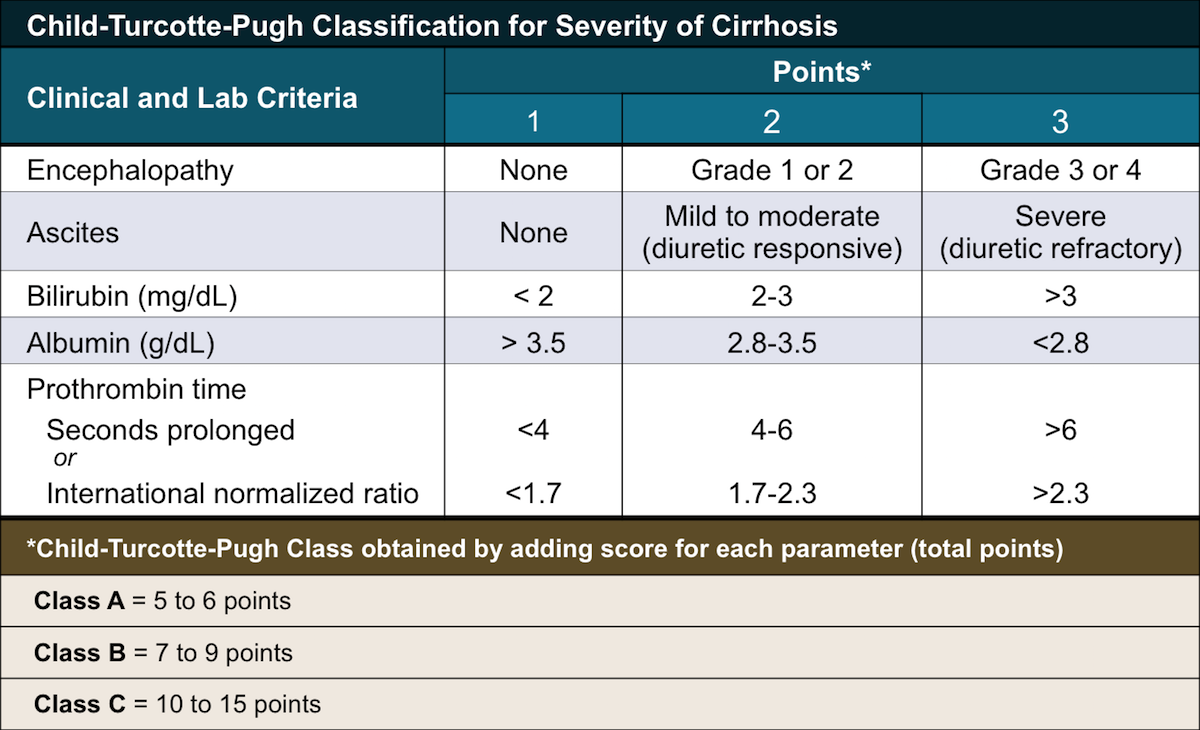 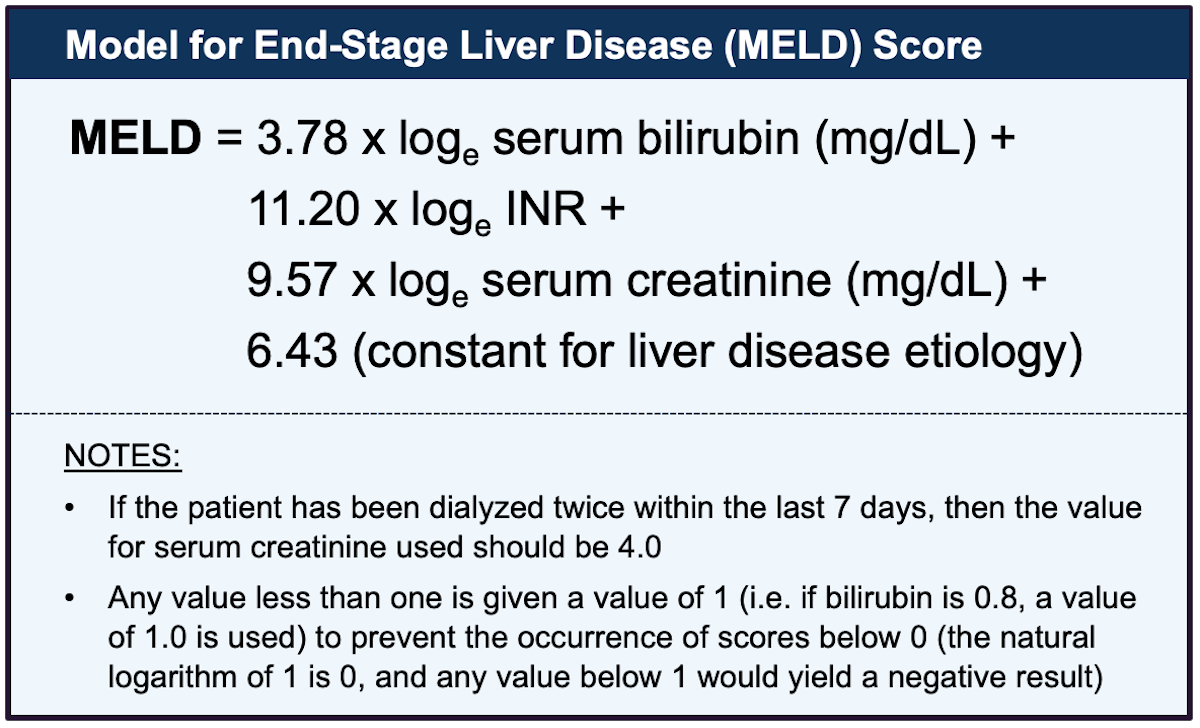 *adapted from https://www.hepatitisc.uw.edu/pdf/evaluation-staging-monitoring/evaluation-prognosis-cirrhosis/core-concept/all
*adapted from https://www.flickr.com/photos/95300616@N06/14349338664
Results: Abdominal and gastroesophageal surgeries
Continue - Results: Lung, Cardiac and Neurosurgery
Preoperative Evaluation and Management
Preoperative Evaluation and Management - continue
Postoperative Management
Model for predicting postoperative mortality
*adapted from https://www.cghjournal.org/article/S1542-3565(19)30840-7/fulltext
Conclusion
In general, patients with cirrhosis exhibit perioperative mortality rates that are five–six times higher than those without cirrhosis, with variations depending on the extent of liver dysfunction.
Patients with compensated cirrhosis (CTP class A or MELD <10) and few comorbidities generally tolerate surgery well. 
Risks and benefits of elective surgery should be weighed for CTP class B patients (MELD 11–15); preoperative optimization and perioperative monitoring are essential for this moderate-risk group. 
CTP class C patients (MELD >15) are at high risk for mortality; liver transplantation or alternatives to surgery should be considered.
Acknowledgments
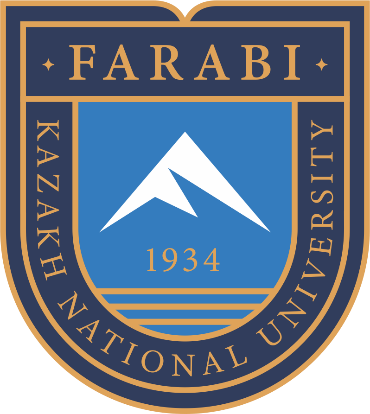 Al-Farabi Kazakh National University
Local supervisor: Anna Shin, PhD, MD
Gaukhar Kurmanova, Doctor of Medical Sciences, Professor
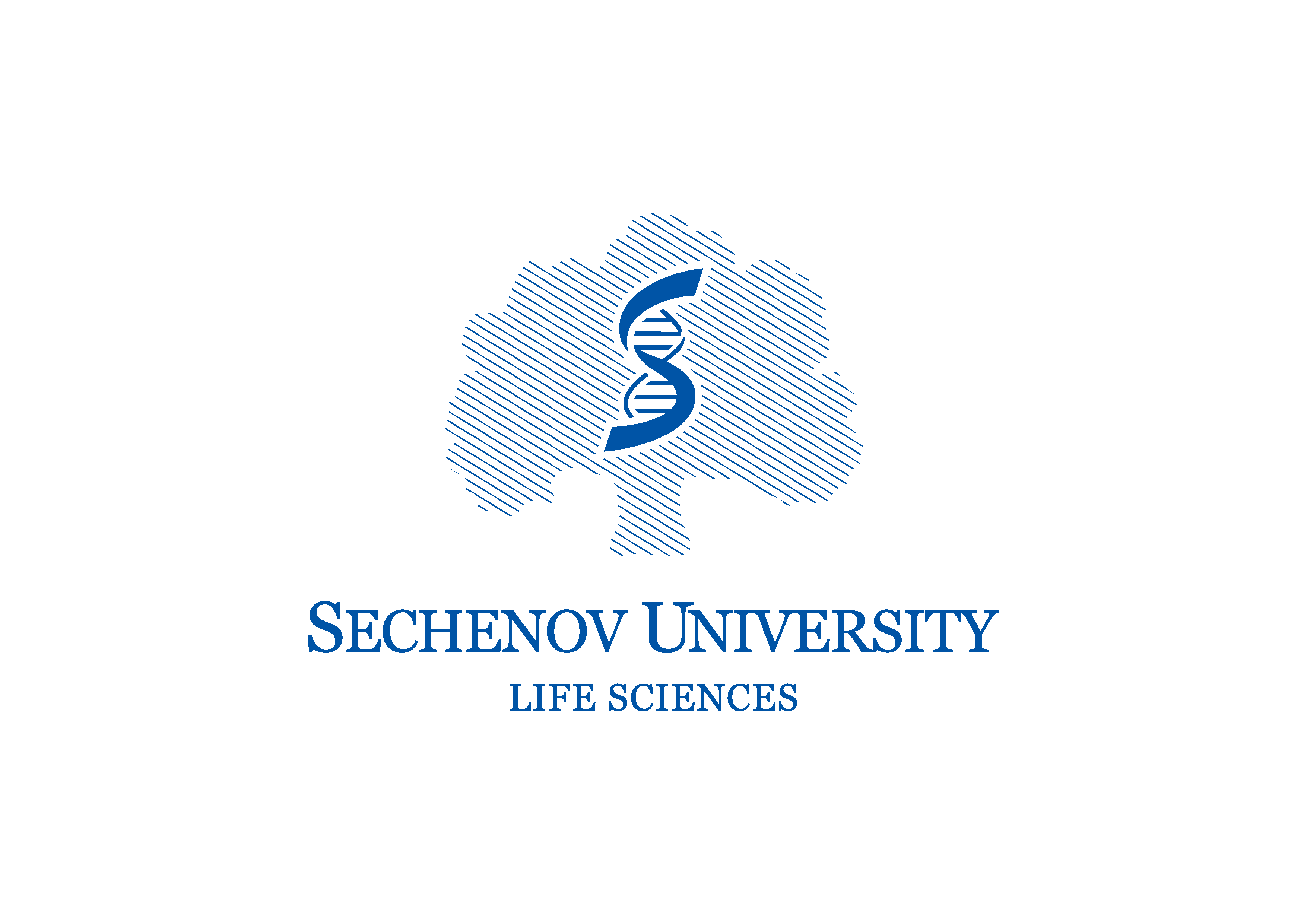 First Moscow State Medical University named after I.M. Sechenov
Mikhail Kostinov, Doctor of Medical Sciences, Professor
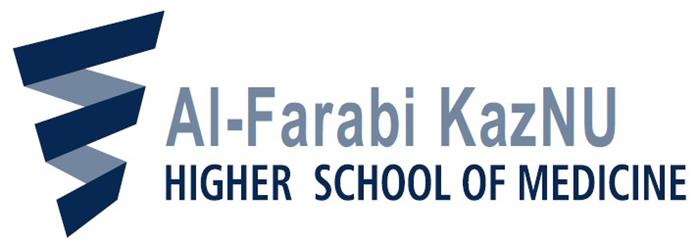 Thank you for your attention